HUG1I2 Konsep Pengembangan Sains dan TeknologiPertemuan 8: Innovation
Author-Tim Dosen
Prodi S1 Teknik Informatika
1
18/03/2015
What is Innovation
Innovation is the process and outcome of creating something new, which is also of value. 
Innovation involves the whole process from opportunity identification, ideation or invention to development, prototyping, production marketing and sales, while entrepreneurship only needs to involve commercialization (Schumpeter)
2
18/03/2015
What is innovation
Schumpeter argued that innovation comes about through new combinations made by an entrepreneur, resulting in 
a new product, 
a new process, 
opening of new market, 
new way of organizing the business 
new sources of supply
3
18/03/2015
Dimensions of innovation
There are several types of innovation
Process, product/service, strategy,
which can vary in degree of newness:
Incremental to radical, 
and impact:
- Continuous to discontinuous
Konsep Pengembangan Sains dan Technology
4
18/03/2015
Drivers for innovation
Financial pressures to reduce costs, increase efficiency etc
Increased competition
Shorter product life cycles
Value migration
Stricter regulation
Industry and community needs for sustainable development
Increased demand for accountability
Demographic, social and maket changes
Rising customer expectations regarding service and quality
Changing economy
Greater availability of potentially useful technologies coupled with a need to exceed the competition in these technologies
5
18/03/2015
New developments in innovation raises new issues and problems
Greater emphasis on commercializing scientific discoveries, particularly in IT and the bio-sciences
Speed and potential value of scientific progress leads to emphasis on solid and well-designed portfolios of research projects
6
18/03/2015
Konsep Pengembangan Sains dan Technplpgy
Universites as active drivers of innovation: Academic entrepreneurship and the entrepreneurial university
 University-industry partnerships
 Increased search for radical innovation and top-line growth.
Konsep Pengembangan Sains dan Technplpgy
7
18/03/2015
Six Tips yo Help You to Enhance Creativity
Open Your Mind - Have one new experience every day; no matter how small.  New experiences stimulate the brain and help you make new and original connections; critical for boosting breakthroughs. 
Diversify - Involve others in your problem-solving efforts who bring a different perspective or cultural experience than yours. 
Mental Floss – Relax; Stress, exhaustion, boredom and even pain can block our pathways to creativity.
8
18/03/2015
Stop Looking For the Right Answer - Look for many right answers.

Discover Your Creative Rhythm - Start paying attention to when you get your best ideas.
 
Health Makes Wealth - Regular exercise not only benefits your body, it boosts brain performance as well.
Innovative Thinking:  Six Simple
9
18/03/2015
A suggested Innovation Framework
10
18/03/2015
Examples of Innovations
Instant Coffee				Contact Lenses 
Cell Phone					Toyota’s Hybrid Car
Plasma Screen T.V.		Pop-Up Toaster
Tea Bag						Band-Aid
Disposable Camera		Drive-In Theatre
Roller Blades				Barbie Doll
Canned Beer				Teddy Bear
11
18/03/2015
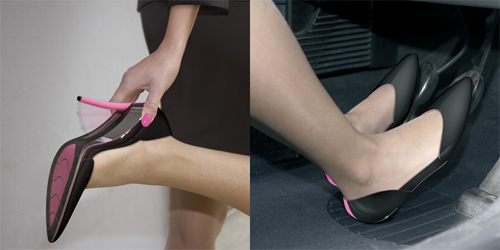 12
18/03/2015
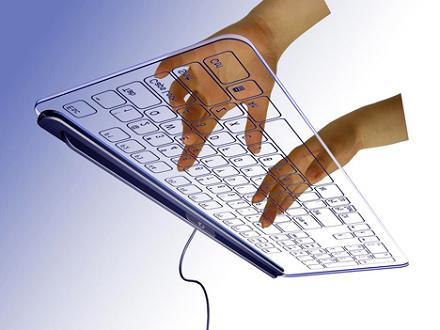 SOME SUCCESFUL INNOVATION CASESFROM UNIVERSITY RESEARCH
14
18/03/2015
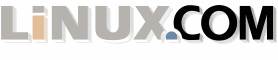 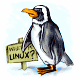 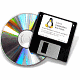 Mr. Linus Thorvalds developed the  Linux system in the University of Helsinki in the early 1990s.
 He published Linux by using the GPL, General Public License, and transferred it to Internet free for everybody. Linux has become very popular in the whole world.
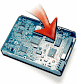 15
18/03/2015
ONLINE GAME HABBO HOTEL, FINLAND
Virtual game world attracts young people
    Sulake Habbo Hotel is an online game world aimed at young people where multiple users can play simultaneously. In Habbo Hotel, users create virtual characters who experience adventures in the hotel along with other characters.  
     www.sulake.fi
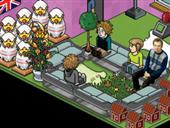 16
18/03/2015
SOME SUCCESFUL INNOVATION CASESFROM INDUSTRY and UNIVERSITY RESEARCH COLLABORATION
17
18/03/2015
NOKIA 
The Finnish Information Technology company.
World leader in mobile phones.
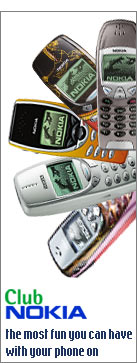 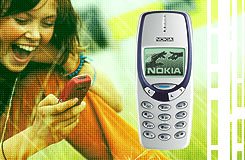 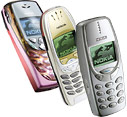 18
18/03/2015
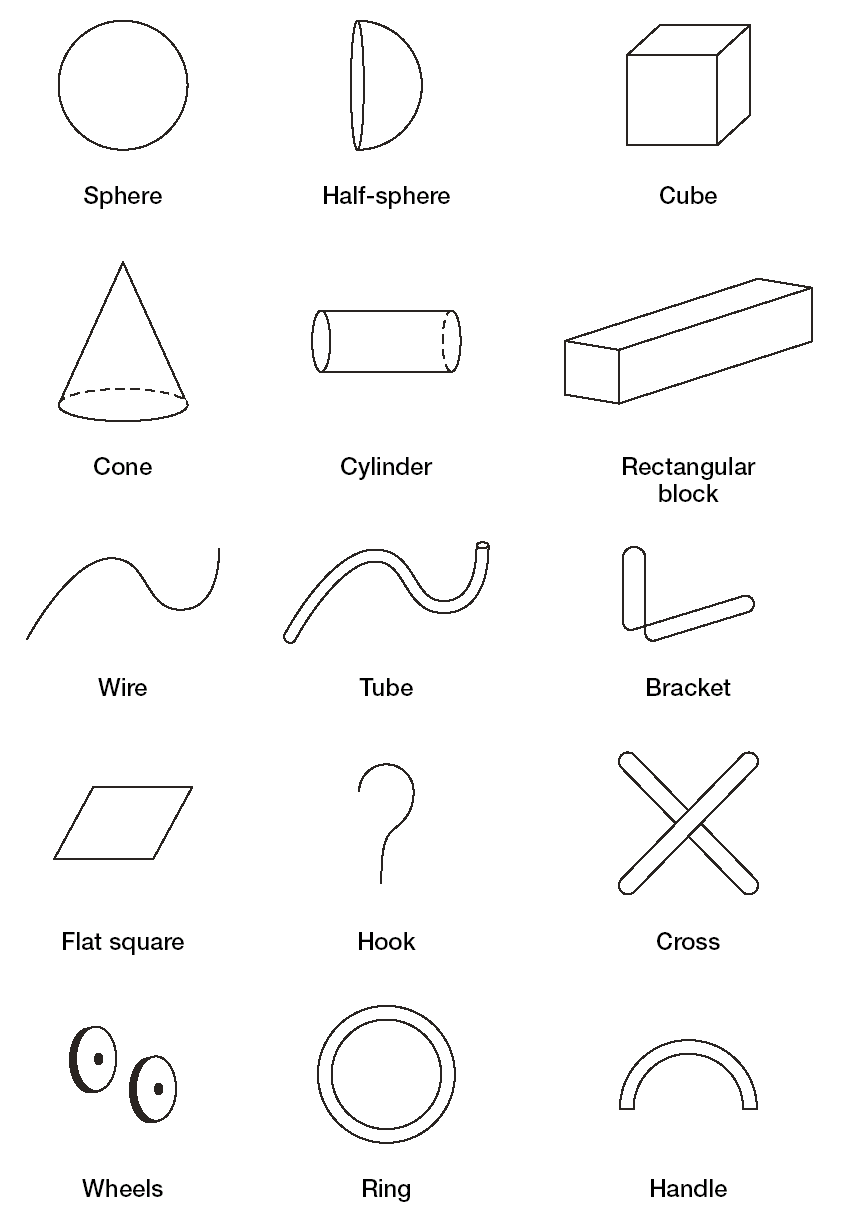 Exercise Creativity for Innovations
Finke’s Object Creation Task
20
18/03/2015
Now, create your own object
Construct a new object using these three parts
Should be interesting and possibly useful
Should NOT correspond to a familiar object
Vary size, position, orientation, and materials of the parts
   NOT the shape (except for wire and tube)
When you’re ready, draw a picture of it
21
18/03/2015
You’ve made a preinventive form
For each of these categories, imagine how your  object could be used
    Furniture
    Transportation
    Toys or games
    Personal items
22
18/03/2015
Object examples
23
18/03/2015